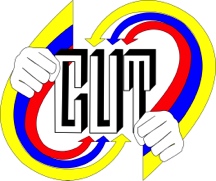 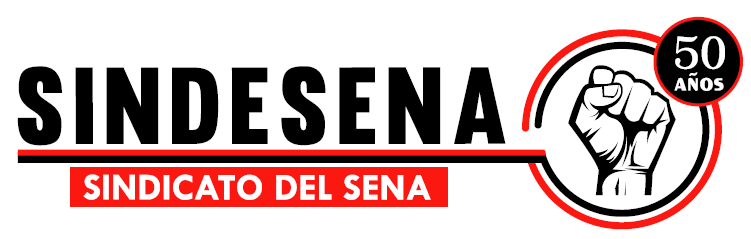 FUNCIONES PRESIDENTE SINDESENA – JUNTA NACIONAL
SINDICATO DE EMPLEADOS PÚBLICOS DEL SENA - SINDESENA
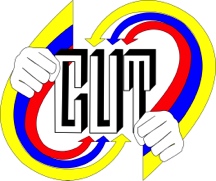 FUNCIONES
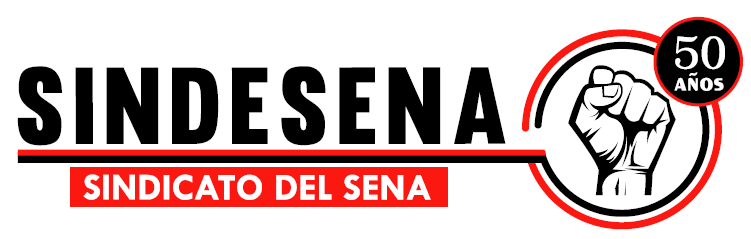 Reforma de Estatutos en la Asamblea General de Delegados realizada virtualmente del 15 al 19 de febrero de 2021
Aleyda Murillo Granados
Presidente SINDESENA – Junta Nacional
CAPÍTULO XII

ARTÍCULO 38º. El Presidente de la Junta Directiva lo será del sindicato. Tiene la representación legal del sindicato y como tal lo representa personalmente o por intermedio de apoderados en todos los asuntos administrativos y judiciales.

PARÁGRAFO: En las Subdirectivas y Comités Regionales sus presidentes tiene la representación legal del sindicato y como tal lo representan personalmente o por intermedio de apoderado en todos los asuntos administrativos y judiciales.
SINDICATO DE EMPLEADOS PÚBLICOS DEL SENA - SINDESENA
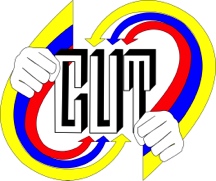 FUNCIONES
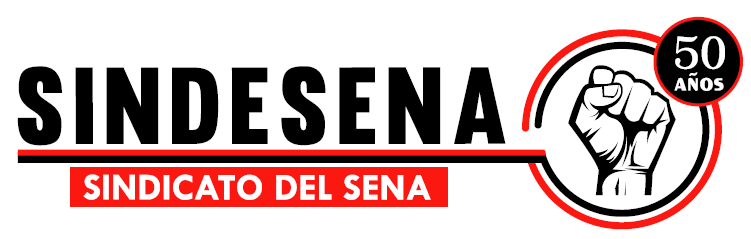 Reforma de Estatutos en la Asamblea General de Delegados realizada virtualmente del 15 al 19 de febrero de 2021
Aleyda Murillo Granados
Presidente SINDESENA – Junta Nacional
ARTÍCULO 39º. Son funciones y obligaciones del Presidente

Representar legalmente al sindicato
Dirigir las relaciones públicas del sindicato en especial con el SENA y las organizaciones del movimiento social y sindical.
Presidir las sesiones de la Asamblea General de Delegados y de la junta Directiva Nacional, elaborando el orden del día de las respectivas sesiones y dirigiendo los debates, cuando haya el quórum estatutario.
Convocar la Asamblea General de Delegados, a sesiones extraordinarias cuando la Junta Directiva Nacional  así lo haya autorizado, cuando las dos terceras partes (2/3) de los delegados lo soliciten o a petición del Fiscal.
Convocar a la Junta Directiva Nacional a sesiones extraordinarias previa citación a cada uno de sus miembros.
Rendir cada mes un informe de sus labores a la Junta Directiva Nacional y dar todas las informaciones a la Asamblea que le sean solicitados por razón de sus funciones.
SINDICATO DE EMPLEADOS PÚBLICOS DEL SENA - SINDESENA
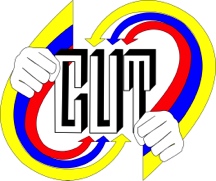 FUNCIONES
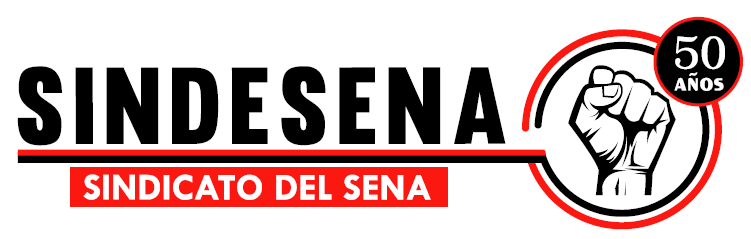 Reforma de Estatutos en la Asamblea General de Delegados realizada virtualmente del 15 al 19 de febrero de 2021
Aleyda Murillo Granados
Presidente SINDESENA – Junta Nacional
CAPÍTULO XII

Informar a la Junta Directiva Nacional de la marcha del sindicato y solicitar las medidas que sean necesarias: igualmente de las faltas cometidas por los afiliados a fin de que se impongan las sanciones disciplinarias a que haya lugar de acuerdo con los estatutos.
Proponer a la Junta Directiva Nacional las reglamentaciones o las soluciones que crea necesarias para la mejor organización del sindicato.
Firmar las actas aprobadas y toda orden de retiro de fondos y de gastos en asocio con el Tesorero.
Ordenar las cuentas de gastos determinados en el presupuesto, por la Asamblea Nacional o por la Junta Directiva Nacional.
Velar porque los bienes y valores del sindicato se hallen adecuadamente protegidos.
Hacer públicos a todos los afiliados, anualmente, mediante medios virtuales, el inventario de bienes y equipos de cada subdirectiva, comité o junta nacional. Informar de las pérdidas, bajas o deterioro y su soporte técnico.
SINDICATO DE EMPLEADOS PÚBLICOS DEL SENA - SINDESENA
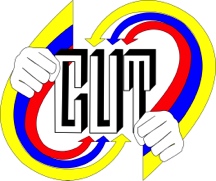 FUNCIONES
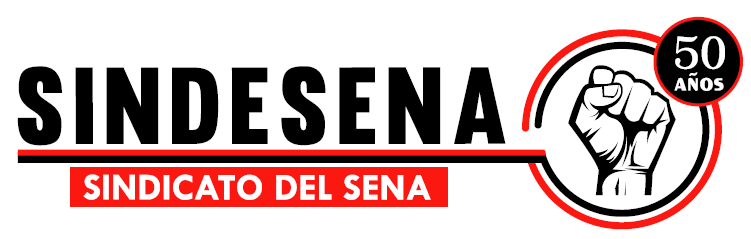 Reforma de Estatutos en la Asamblea General de Delegados realizada virtualmente del 15 al 19 de febrero de 2021
Aleyda Murillo Granados
Presidente SINDESENA – Junta Nacional
CAPÍTULO XII

Celebrar contratos dentro del giro ordinario de las actividades del sindicato y en la cuantía de las atribuciones señaladas en los estatutos.
Dar cuenta a la Junta Directiva Nacional cuando quiera separarse de su cargo temporal o definitivamente.
Expedir, previa autorización de la Junta Directiva Nacional, al afiliado que lo solicite una certificación en la cual conste su honorabilidad y competencia.
Comunicar al inspector de trabajo correspondiente, en asocio del Secretario, los cambios totales o parciales que ocurrieron en la Junta Directiva Nacional.
Juramentar a los afiliados que ingresen al sindicato.
Informar a las Regionales sobre el desarrollo de las labores llevadas a cabo por razón de sus funciones y las desarrolladas por la Junta Directiva Nacional.
SINDICATO DE EMPLEADOS PÚBLICOS DEL SENA - SINDESENA
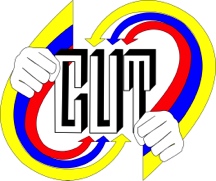 FUNCIONES
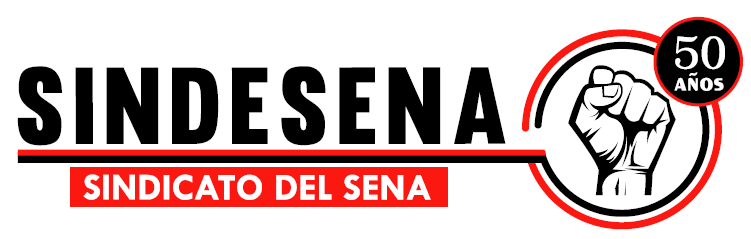 Reforma de Estatutos en la Asamblea General de Delegados realizada virtualmente del 15 al 19 de febrero de 2021
Aleyda Murillo Granados
Presidente SINDESENA – Junta Nacional
CAPÍTULO XII

Proponer a la Junta Directiva Nacional los acuerdos y reglamentos que crea necesarios para la mejor organización del sindicato.
Definir los apoderados judiciales, firmar con ellos los contratos y otorgarles los poderes requeridos, previa aprobación de la Junta Directiva Nacional.
Consultar vía telefónica, fax o correo electrónico las decisiones urgentes que deba tomar la Junta Directiva Nacional, cuando no sea posible esperar hasta la próxima reunión, comprometiéndose a hacer firmar el acta respectiva, ratificando la decisión en la reunión siguiente.
Nombrar y retirar libremente los funcionarios para desempeñar los cargos que hayan sido aprobados por la Junta Directiva Nacional, responsabilizándose del cumplimiento de las disposiciones legales en materia salarial, prestaciones, de seguridad social, riesgos laborales y salud ocupacional.
SINDICATO DE EMPLEADOS PÚBLICOS DEL SENA - SINDESENA
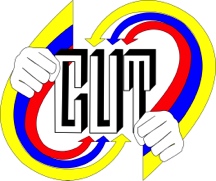 FUNCIONES
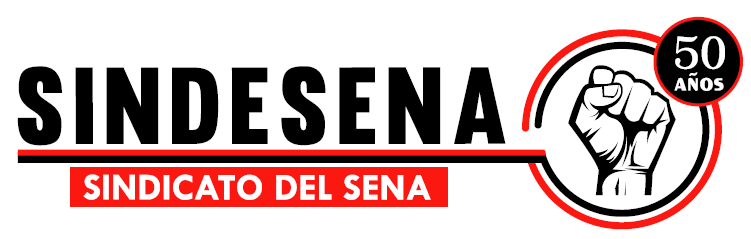 Reforma de Estatutos en la Asamblea General de Delegados realizada virtualmente del 15 al 19 de febrero de 2021
Aleyda Murillo Granados
Presidente SINDESENA – Junta Nacional
CAPÍTULO XII

Dirigir y supervisar el funcionamiento de las oficinas del sindicato y cuidar de la debida y oportuna ejecución de las actividades laborales de los empleados.

PARÁGRAFO 1: Corresponde al Presidente la instalación de la Junta Directiva Nacional; todos los miembros de Subdirectiva tendrán derecho a concurrir a las reuniones de la junta Nacional, con voz pero sin voto.

PARÁGRAFO 2: La Junta Nacional expedirá un manual de procedimiento para contratación que deberá ser aplicado por todas las subdirectivas y comités al momento de contratar trabajadores al servicio del sindicato. El secretario de asuntos laborales y salud ocupacional hará seguimiento del cumplimiento del mismo a las subdirectivas
SINDICATO DE EMPLEADOS PÚBLICOS DEL SENA - SINDESENA